Engineering and Applied Science Tribunal
General Meeting
July 13, 2015
Agenda:
Spring 2016 Nominations
Fall 2015 Committee Chairs
Officer Reports
Committee Reports
Raffle
Spring 2016 Nominations
VP:
Dane Sowers
AVP:
Kenzie K.
Mark G.
Treasurer:
Max I.
Secretary:
Frazier Baker
Spring 2016 Nominations Cont.
Nominations will stay open till the elections on 7/27/2015.

Nominations can be emailed to perottca@mail.uc.edu

All nominations are conditional till eligibility is checked.
Fall 2015 Committee Chair Applications
Fall 2015 Committee Chair applications will soon be emailed out to the college.

Applications are reviewed by the semester’s President, VP, and AVP.

Selections will be made before the Fall 2015 semester begins.
Purpose
What we are: CEAS Branch of Student Government
What we do:
Host programs for the college
Input on curriculum, grievances, and student/faculty relations
Improve student experience in the college
CEAS TRIBUNAL EXECUTIVE STRUCTURE
President
Senators (X2)
Secretary
Treasurer
Vice President
Associate Vice President
Technology
Career Fair
Public Affairs
FELD
EWeek
SOCC
Luau
Recognition
Special Events
Collegiate Affairs
OFFICERS are in black. COMMITTEE CHAIRS are in red.
Tribunal Officers
Tribunal Executives
Officer Reports
Officer: 
Carlo Perottino
President
Any questions or comments about the college or Tribunal? Email me!
perottca@mail.uc.edu
Officer: 
Maggie Connell
Vice President
Office Hours:
Monday, 6pm-7pm
Baldwin 650
Officer: 
Dane Sowers
Associate Vice President
Office Hours:
Tuesday, 1pm-2pm
Baldwin 650
Officer:
Max Inniger
Treasurer
Office Hours:
Tuesday, 1pm-2pm
Baldwin 650
Officer:
McKenzie Kinzbach
Secretary
Please sign in at the back of the room
Must attend and sign in at minimum of 4 meetings each semester to having voting rights
Officers:
Jahn Lewnard
Varun Nagarajan
Senators
Jahn Lewnard
Office Hours:
Monday, 10:30am-11:30am, Baldwin 650
Varun Nagarajan
Office Hours:
Monday, 6pm-7pm, Baldwin 650
Officers:
Varun Nagarajan
Jahn Lewnard
Senator Report Cont.
Next Senate Meeting: July 18th, at 10 A.M, in 407 Teacher’s College (Annie Laws Conference Room)
SG Hackathon:  Taking place after the Senate Meeting – will be developing action plans to address issues at UC
Committee Reports
Committee Chair:
Emily Demjanenko
Innovation Committee
New committee to initiate projects and ideas to better the college and support CEAS students
Committee is currently being formed!
Want to get involved?
demjanes@mail.uc.edu
Committee Chair:
Sam Dunker
Reds Game
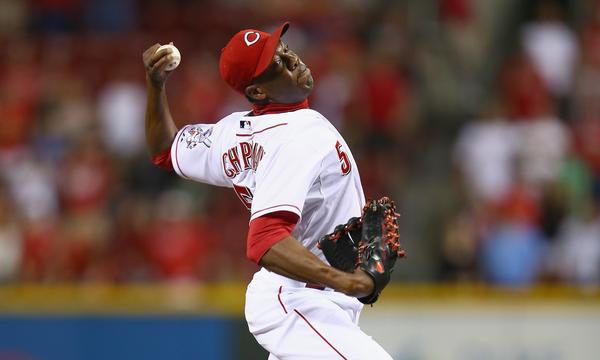 FREE TICKET for the game THIS FRIDAY!
First email wins the ticket
Email dunkerse@mail.uc.edu if you would like the ticket!
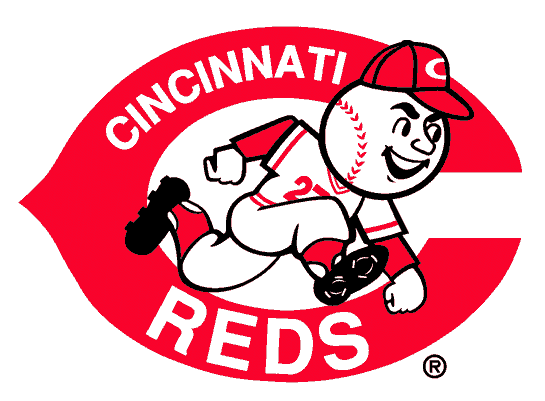 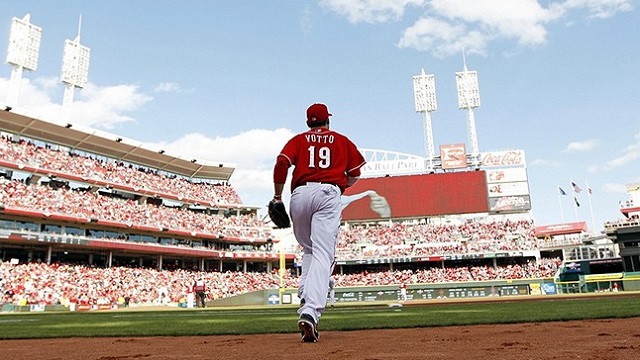 Chair: 
Jared Wood
Recognition
Engineering Professor and TA of the Semester applications will close July 20th 
Email wood2jt@mail.uc.edu if interested in joining Recognition Committee 
Read award nominations to help select winners
Chair:
Mark Gruenbacher
Collegiate Affairs
Open Forum
What is it?
An opportunity for you to express your concerns and comments about anything relatable to the college (curriculum, co-op, faculty, etc…)
When?
After today’s general meeting
Where?
This room, at the bottom of the room
Chair:
Meredith Meads
Public Affairs
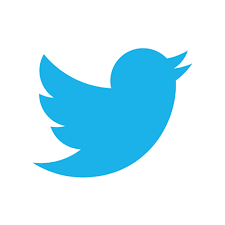 Be the first to hear about upcoming events:
Follow us on Twitter @UCTribunal
Like our Facebook page The UC Engineering and Applied Science Tribunal
To get involved contact meadsmc@mail.uc.edu
To rent a Baldwin table go to tribunal.uc.edu/socc/table-reservation
Survey regarding weekly newsletter
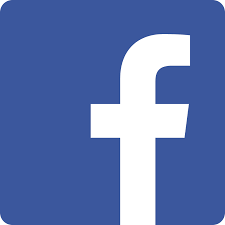 Chair: 
Juanita Dickhaus
SOCC
Student Organizations Communications Committee (SOCC) is dedicated to helping CEAS student organizations.
Planning meeting: July 21st, 5:00 PM at Baldwin 650.
Next SOCC workshop: TBD; check for email soon!
If your organization isn't on the SOCC listserv or FB group, please email me to be added.

Email questions or comments at dickhajm@mail.uc.edu.
Other Announcements
RAFFLE!
Constructive Criticism
What do you like/dislike about the college?
Comments / Questions?
questions.ceastribunal@gmail.com


What would you like to see Tribunal do next?
Next Meeting:
July 27, 2015
5:30pm
525 Old Chem